TASKS of the MISSION BOARD
Siret Talve
Member of The Mission Board
Tasks related to Implementation of Mission
Establish links between the Mission
 and other initiatives
Engage with national and regional authorities and Mission Projects
Provide advice on mobilisation of funds
Provide operational advice
Participate in events
Help to find presenters for events by MS
Mission Board meetings
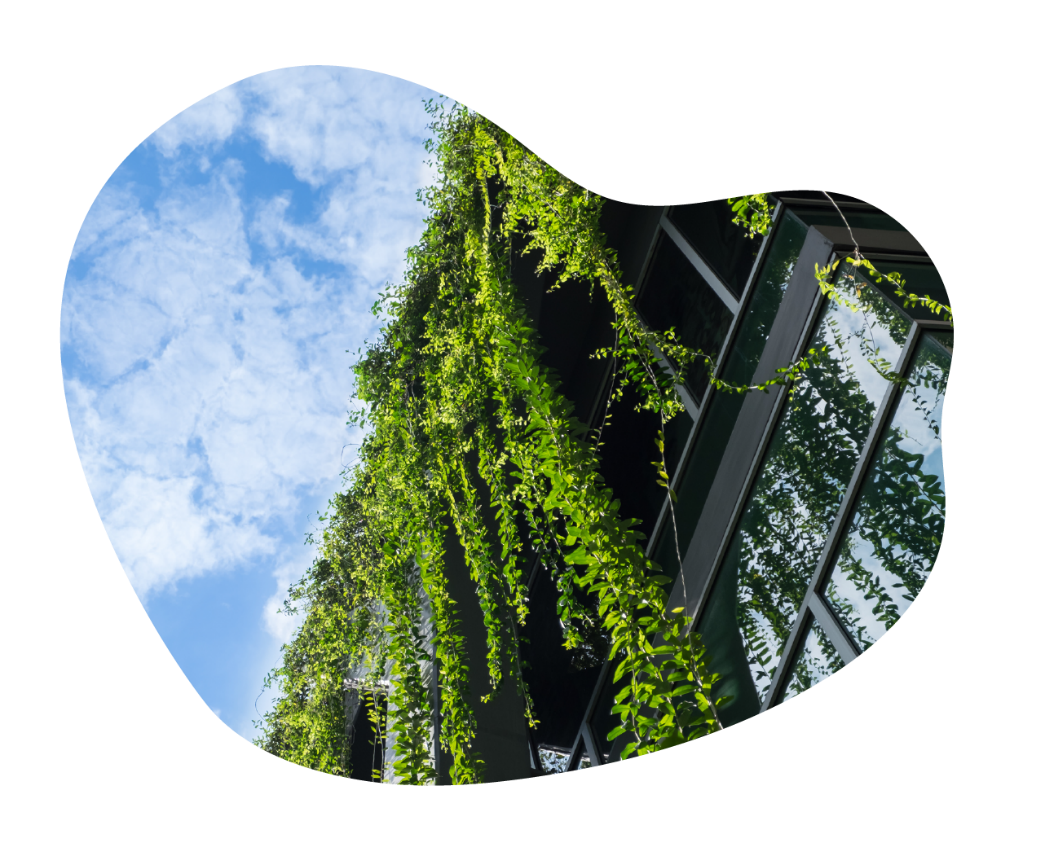 Twice per year
Yearly meetings
Next meeting on 23.01.2024
Input is welcome!
problems
requests for presentations
siret.talve@gmail.com
                phone/Whatsapp +37256687117
#EUmissions  
#MissionClimate